Bài 30: LÀM QUEN VỚI PHẦN MỀM eNCORE
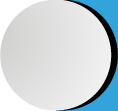 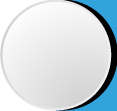 Hoàn tất bài học này, các em biết cách khởi động và thoát khỏi phần mềm, làm quen với giao diện chương trình, biết tạo một bài kí âm cơ bản.
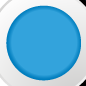 MỤC TIÊU BÀI HỌC
HOẠT ĐỘNG 1: LÀM QUEN VỚI ENCORE
Encore là một phần mềm âm nhạc, em có thể dung chương trình Encore để nghe một bản nhạc, tập xướng âm, tập hát, kí âm, viết lại một bài nhạc hay bài hát.
KHỞI ĐỘNG PHẦN MỀM ENCORE
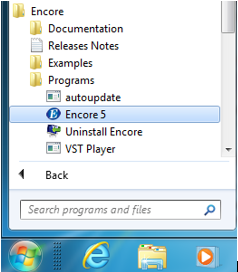 CÁCH 1
Em chọn
Sau đó chọn 
Chọn thư mục 
Sau đó nhấp chọn
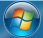 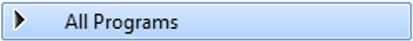 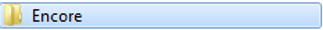 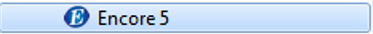 KHỞI ĐỘNG PHẦN MỀM ENCORE
CÁCH 2
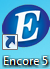 Em nháy đúp chuột vào biểu tượng của phần mềm Encore trên màn hình Desktop.
2
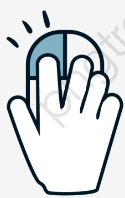 THOÁT KHỎI CHƯƠNG TRÌNH
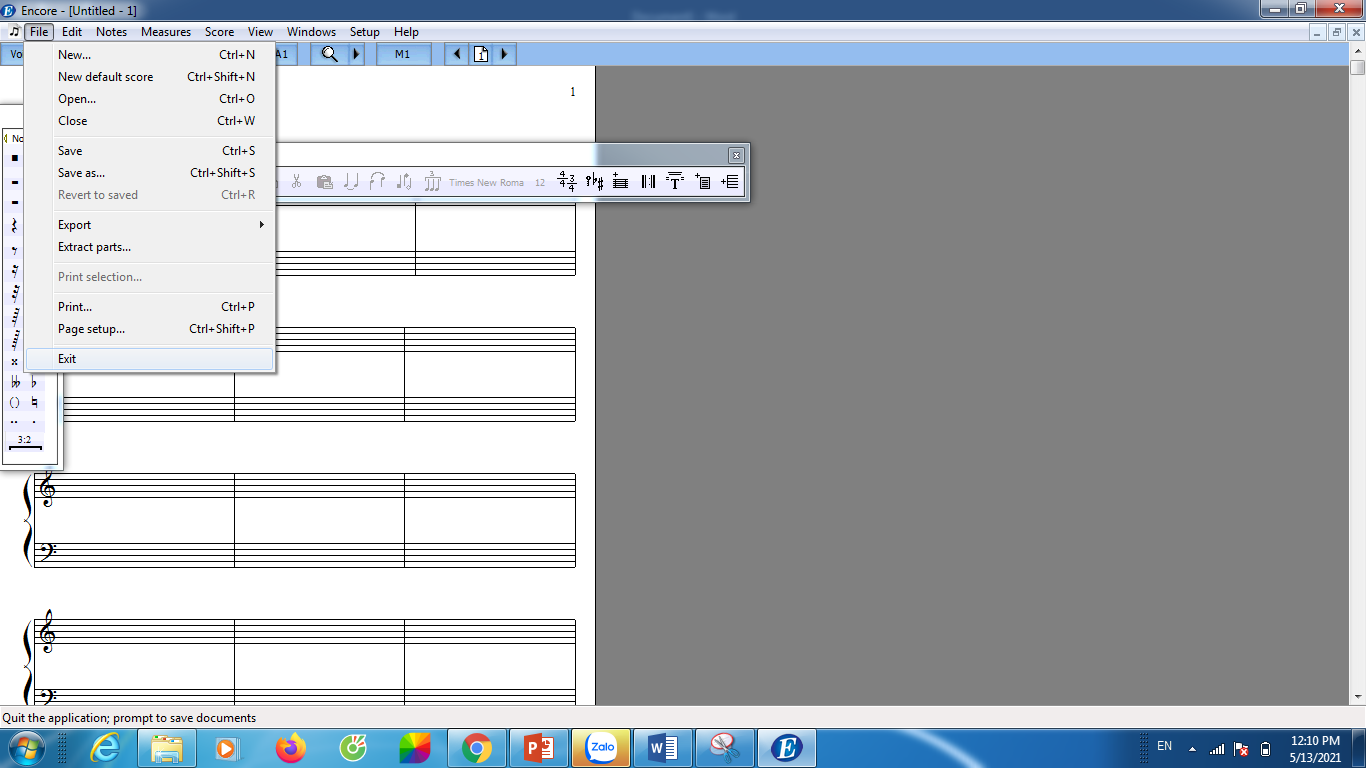 CÁCH 1
Em chọn bảng chọn File
Sau đó chọn Exit
THOÁT KHỎI CHƯƠNG TRÌNH
CÁCH 2
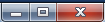 1
Em nháy chuột vào biểu tượng có dấu X màu đỏ ở góc trên bên trái.
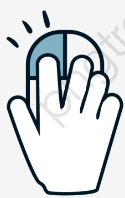 HOẠT ĐỘNG 2: DAO DIỆN CHƯƠNG TRÌNH ENCORE
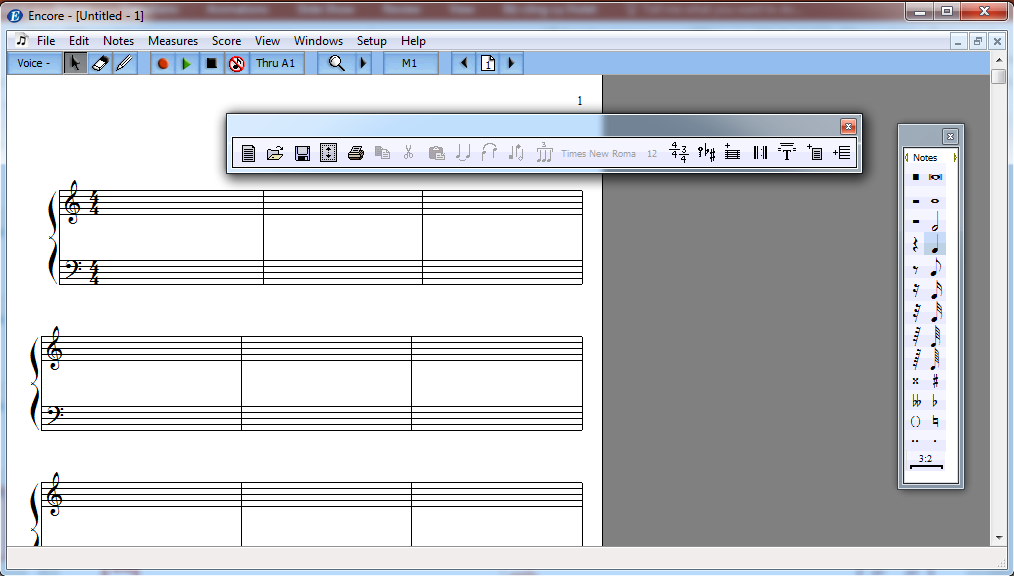 HOẠT ĐỘNG 3: LÀM QUEN VỚI CÁC THUẬT NGỮ ÂM NHẠC
Staff, Staves
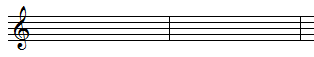 Dòng kẻ nhạc
HOẠT ĐỘNG 3: LÀM QUEN VỚI CÁC THUẬT NGỮ ÂM NHẠC
Single Staves
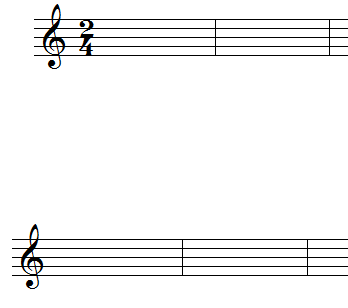 Dòng khuông đơn, để kí âm bài hát.
HOẠT ĐỘNG 3: LÀM QUEN VỚI CÁC THUẬT NGỮ ÂM NHẠC
Piano
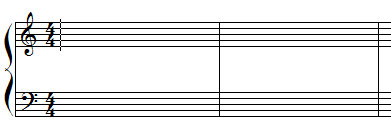 Dòng khuông đôi, kí âm cho đàn Piano.
HOẠT ĐỘNG 3: LÀM QUEN VỚI CÁC THUẬT NGỮ ÂM NHẠC
Measure
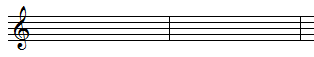 Ô nhịp.
HOẠT ĐỘNG 3: LÀM QUEN VỚI CÁC THUẬT NGỮ ÂM NHẠC
Time Signature
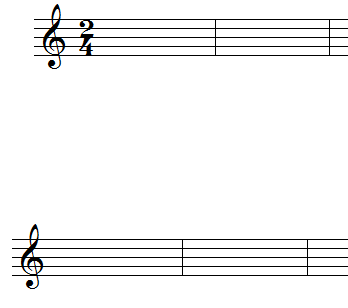 Số chỉ nhịp.
HOẠT ĐỘNG 3: LÀM QUEN VỚI CÁC THUẬT NGỮ ÂM NHẠC
Key Signature
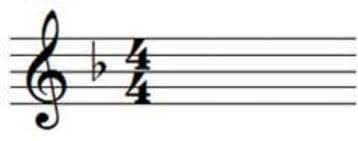 Hóa biểu – hệ thống dấu thăng - giáng.
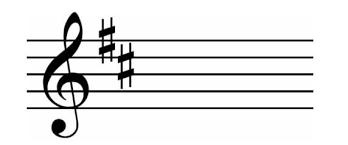 HOẠT ĐỘNG 4: CHÉP MỘT BÀI HÁT MỚI
Để chép một bài hát nhịp 2/4, có 16 ô nhịp, em thực hiện như sau:
HOẠT ĐỘNG 4: CHÉP MỘT BÀI HÁT MỚI
Bước 1
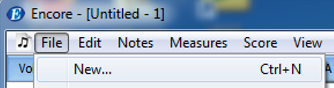 Vào File -> New...
HOẠT ĐỘNG 4: CHÉP MỘT BÀI HÁT MỚI
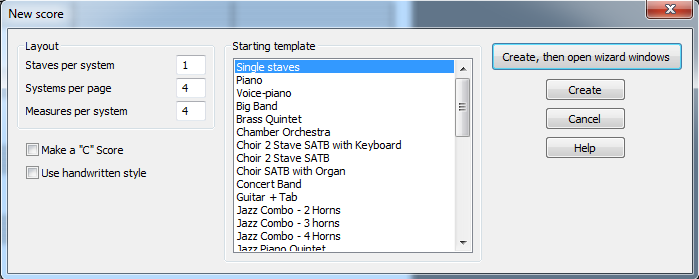 Bước 2
Chọn Single Staves
(Loại khuông đơn, có 4 khuông nhạc, mỗi khuông nhạc có 4 ô nhịp).
HOẠT ĐỘNG 4: CHÉP MỘT BÀI HÁT MỚI
Bước 3
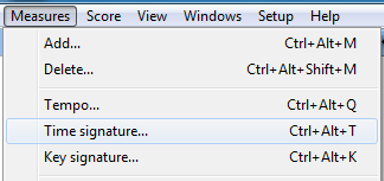 Chọn số chỉ nhịp.
HOẠT ĐỘNG 4: CHÉP MỘT BÀI HÁT MỚI
Bước 4
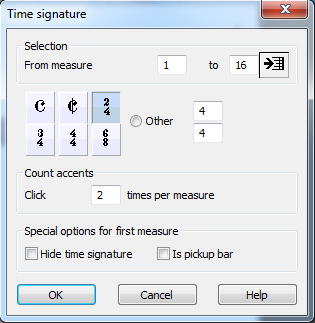 Chọn từ ô nhịp 1 đến ô nhịp 16.
HOẠT ĐỘNG 4: CHÉP MỘT BÀI HÁT MỚI
Bước 5
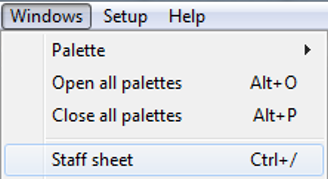 Chỉnh kích thước khuông nhạc.
HOẠT ĐỘNG 4: CHÉP MỘT BÀI HÁT MỚI
Bước 6
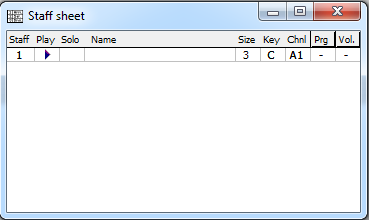 Chỉnh kích thước khuông nhạc là 4.
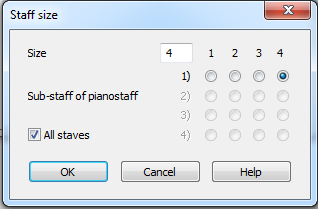 HOẠT ĐỘNG 4: CHÉP MỘT BÀI HÁT MỚI
Em hãy tạo mới một bài nhạc nhịp 3/4, có 12 ô nhịp.